Geopolitika
Mezinárodní organizace
Mezinárodní vztahy
= zahraniční vztahy mezi státy, spolupráce, soutěž, konflikty, kontakty, politické, ekonomické, právní, kulturní, ekologické, sportovní
Zahrnují:
Mezinárodní politiku
Mezinárodní organizace 
Mezinárodní právo
Mezinárodní politika
Různé zájmy harmonie – totální válka (škála)
Koflikty - projevy
Tři formy rozptýlení moci v systému:
Multipolarita
Bipolarita
hegemonie
Techniky zahraniční politiky
Metoda intervence 
Metoda rozděl a panuj 
Metoda vzájemné kompenzace 
Metoda zbrojení 
Metoda aliance
Mezinárodní organizace
= je instituce vzniklá na základě smlouvy založené na mezinárodním právu a to dvěma či více státy k zajištění spolupráce a v určité oblasti
Globální, lokální
Specializované – mezinárodní olympijský výbor, OSN
Mezinárodní organizace
Seskupení více států 

Ekonomické

Vojenské

Politické
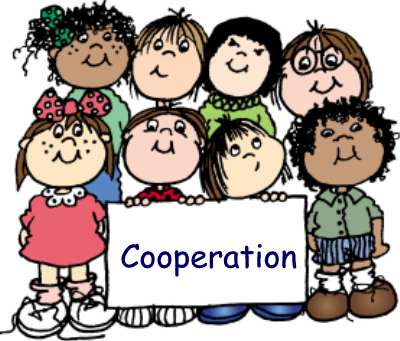 OSN
Orgány: 
Valné shromáždění
Rada bezpečnosti
Hospodářská a sociální rada
Mezinárodní soudní dvůr
Přidružené orgány (UNESCO, FAO, UNICEF)
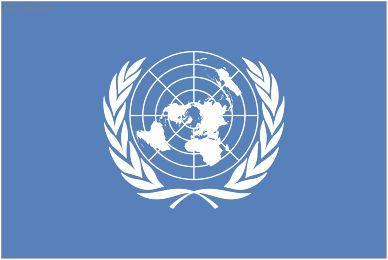 NATO
Originální název: North Atlantic Treaty Organization







G7 (G8)
1975
Francie, Německo, Itálie, USA, Japonsko, VB, Kanada + Rusko
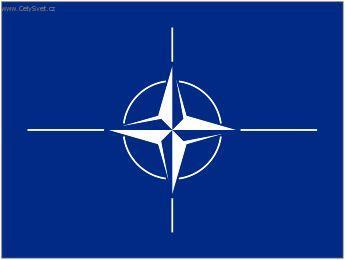 Evropa
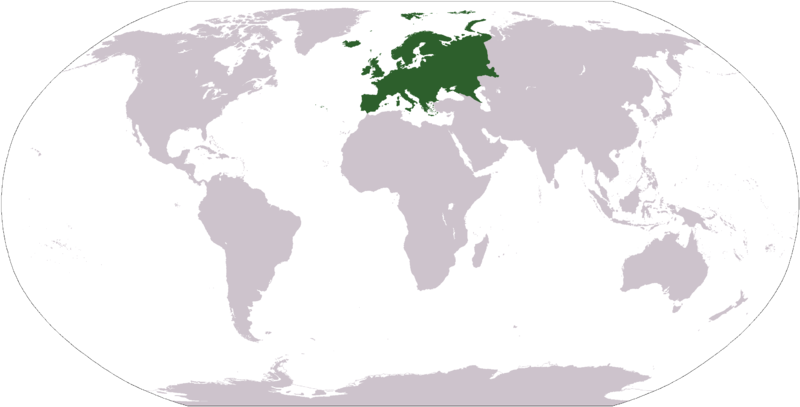 EU
Datum vzniku:1993
Evropské společenství uhlí a oceli (ESUO, 1951) Evropské hospodářské společenství (EHS, 1958)  Evropské společenství pro atomovou energii (Euratom, 1958)
Počet členů: 28
Sídlo: Brusel
Orgány:
Evropská Rada
Rada ministrů
Evropská komise
Evropský parlament
Evropský soudní dvůr
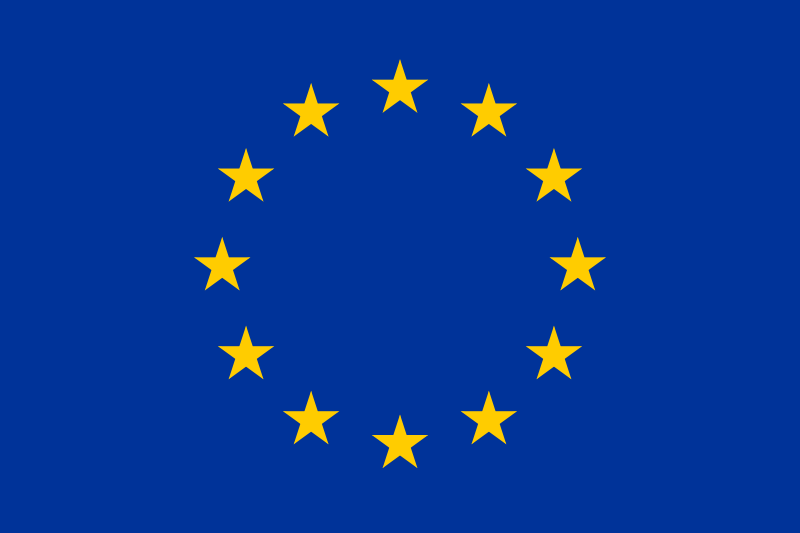 ESVO (Evropské sdružení volného obchodu)
RADA EVROPY
OECD
VISEGRADSKA SKUPINA
OBSE (Organizace bezpečnosti a spolupráce v Evropě)
CEFTA (Středoevropská zóna volného obchodu)
Afrika
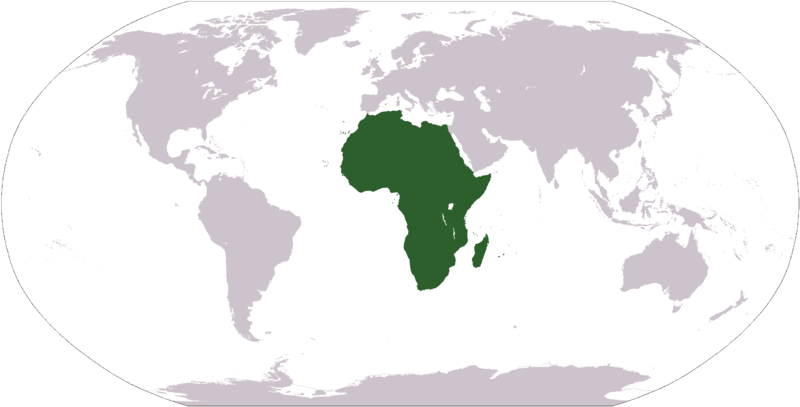 Nejvýznamnější organizace – Africká unie 
Vznik 2002 (předchůdce OAJ - 1963)
Všechny státy Afriky kromě Maroka
Amerika
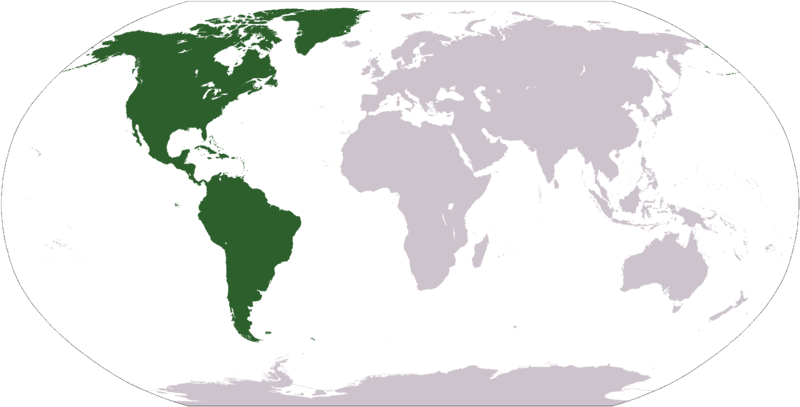 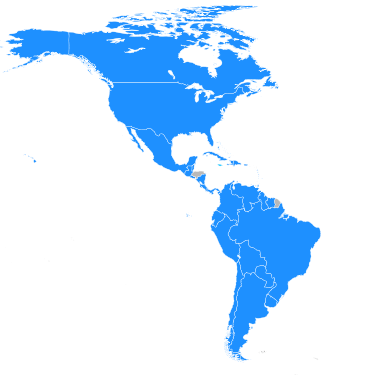 OAS 



NAFTA
Severoamerická dohoda o volném obchodu (North American Free Trade Agreement) 
Sídlo: Ottawa, Ciudad de Mexico, Washington
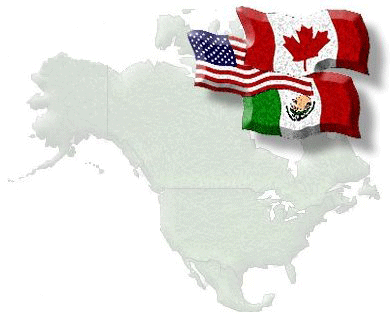 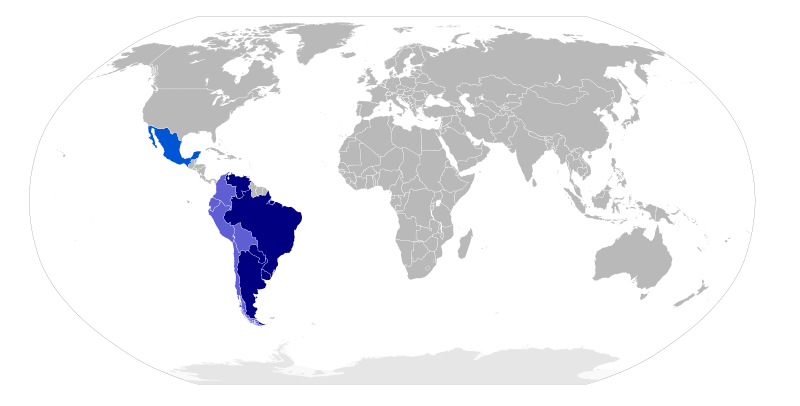 MERCOSUR
Mercado Común del Sur
Sdružení volného obchodu
1991 - Montevideo

CAFTA – Dominikánsko-středoamerická smlouva a volném obchodu
Členové: Kanada, USA, 
   Mexiko, Kostarika, 
   Salvádor, Guatemala, Nikaragua
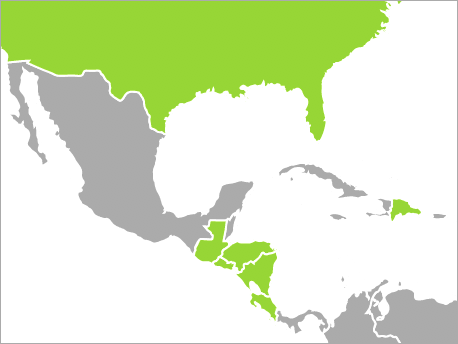 EL BANCO DEL SUR
2009
Členové: Argentina, Brazílie, Paraguay, Uruguay, Ecuador, Bolivie, Venezuela 
Cíle:
x MMF
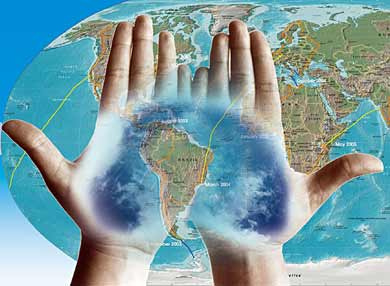 ALBA - Bolívarovský svaz pro lid naší Ameriky
Alianza Bolivariana para los Pueblos de Nuestra América)
„Alternativa" - "Alianza"
Členové: 
Antigua a Barbuda 
Bolívie 
Kuba 
Dominika 
Ekvádor 
Nikaragua 
Svatý Vincent a Grenadiny 
Venezuela 
Cíle:
Spolupráce založena na sociální, ekonomické a politické integraci Latinské Ameriky a Karibiku
nová měna SUCRE
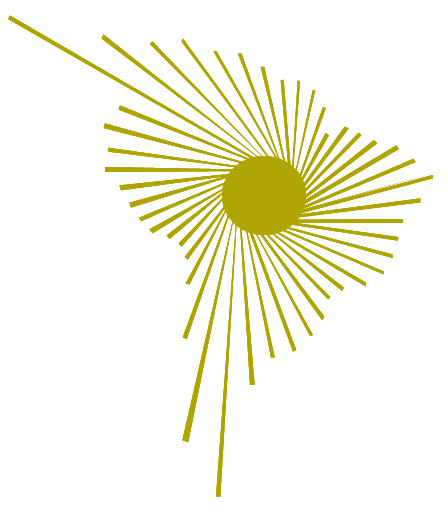 Asie
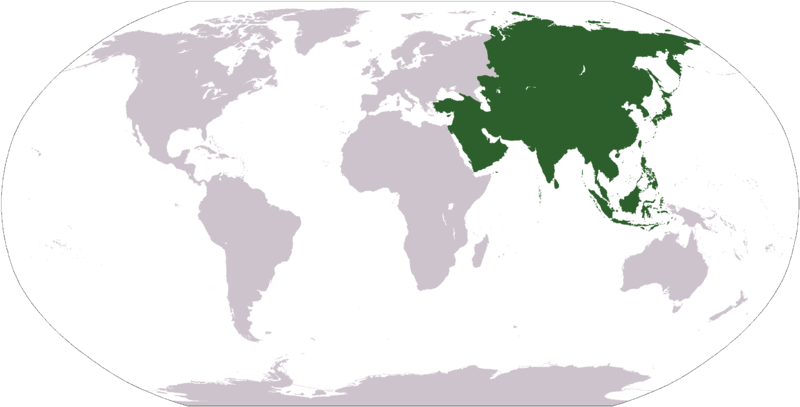 Asie
APEC (Asijsko-pacifická ekonomická spolupráce)
 
LIGA ARABSKÝCH STÁTŮ

ASEAN (Sdružení států JV Asie)

OPEC
Austrálie
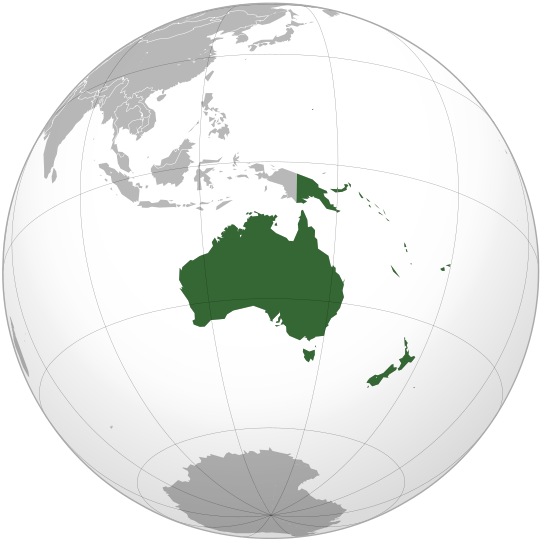